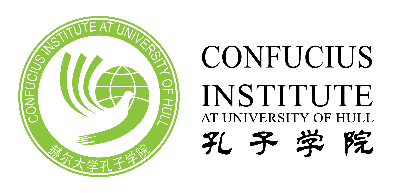 Numbers

                                        

                                           wánɡ zhì línɡ 
                                             王     志  玲
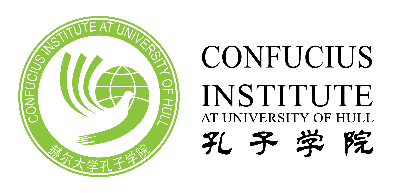 How to say 2019 in Chinese?

   Which number is the lucky 
                number in China?
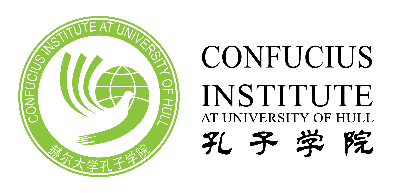 Numbers
from 1-10
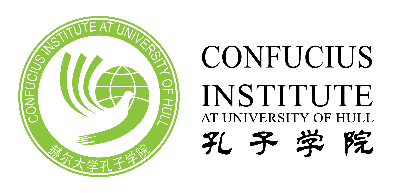 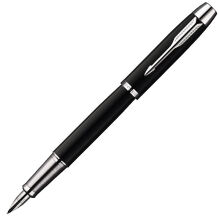 yī
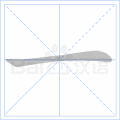 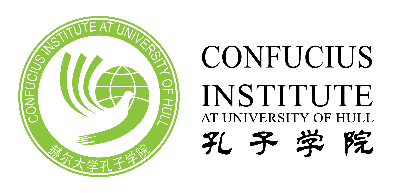 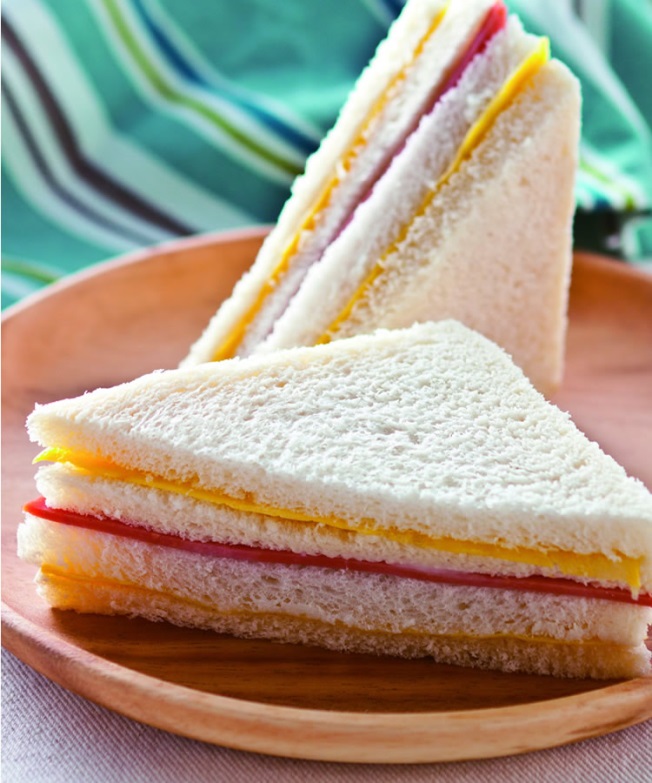 èr
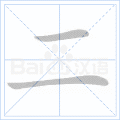 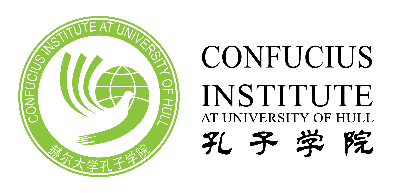 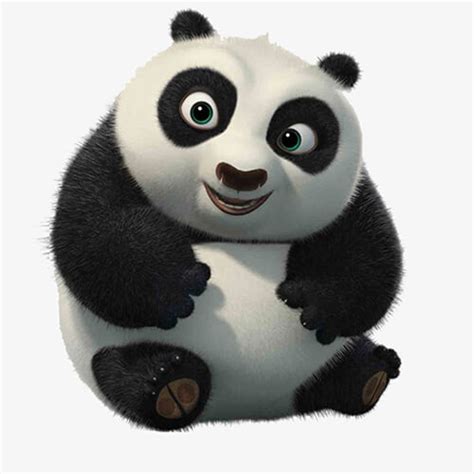 sān
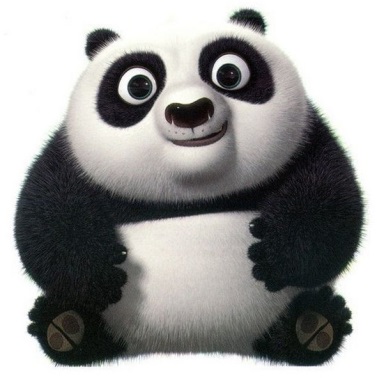 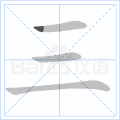 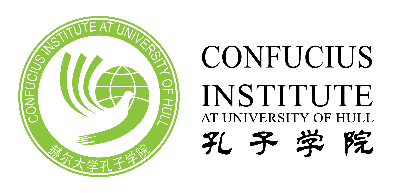 sì
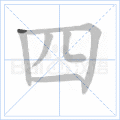 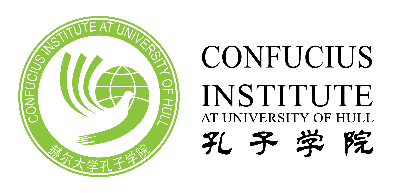 wǔ
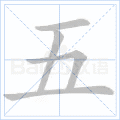 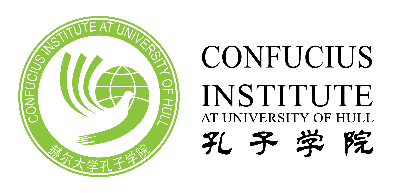 liù
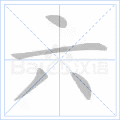 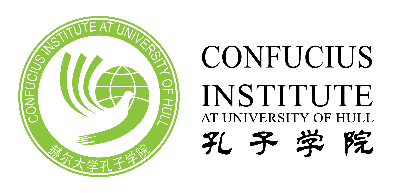 qī
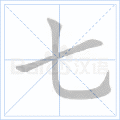 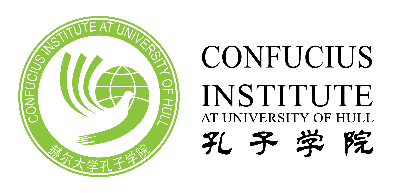 bā
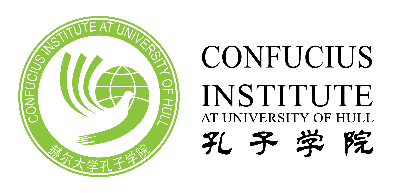 jiǔ
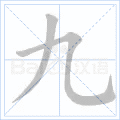 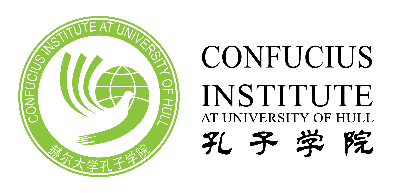 shí
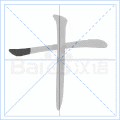 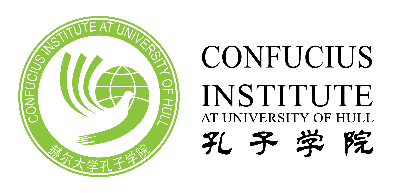 How many times did I clap my hands?
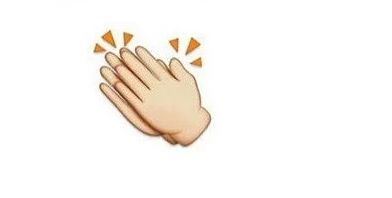 When meet 4,please keep silent.
When meet 8, please say yes!

N+2
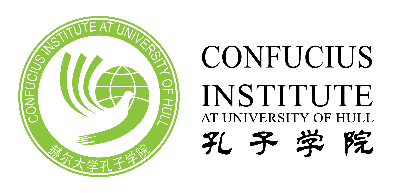 Can you read telephone number: 
8613343204828; 8613756839204;
8615817968888; 07799956146
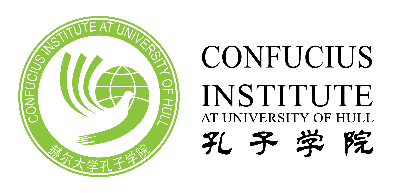 Lucky  Number
8
8:00pm
                          08/08/2008
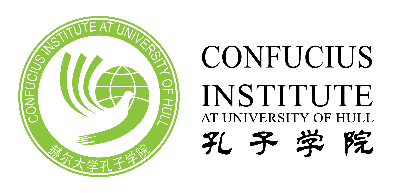 Unlucky Number

                              4


                                              sǐ 
                                              死
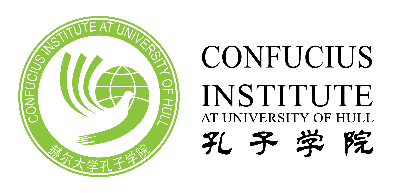 10 1
10 2
10 3
10 4
10 5
10 6
10 7
10 8
10 9
11 shí yī
12 shí èr  
13 shí sān  
14 shí sì 
15 shí wǔ  
16 shí liù 
17 shí qī 
18 shí bā  
19 shí jiǔ
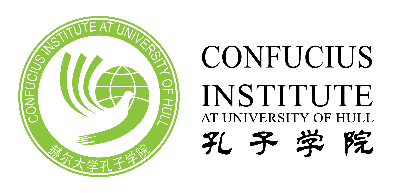 èr shí 
二 十            20  
sān shí 
十                30
sì shí 
四 十                 40
wǔ shí 
五 十                  50
liù shí 
十                 60
qī shí 
七 十                   70
bā shí 
八 十                   80
jiǔ shí 
九  十                  90
2 10
3 10
4 10
5 10
6 10
7 10
8 10
9 10
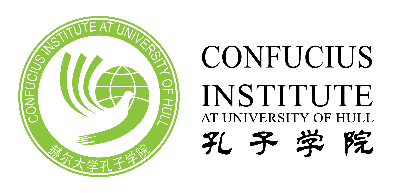 Fun Time
who is my friend?
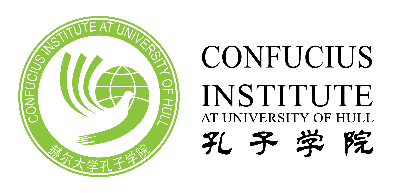 Tips
1 N+2
     2 number chain
     3 sharp eye
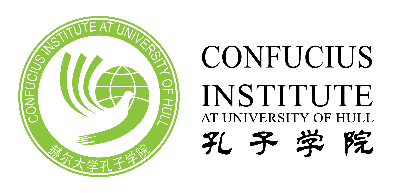 5 draw picture
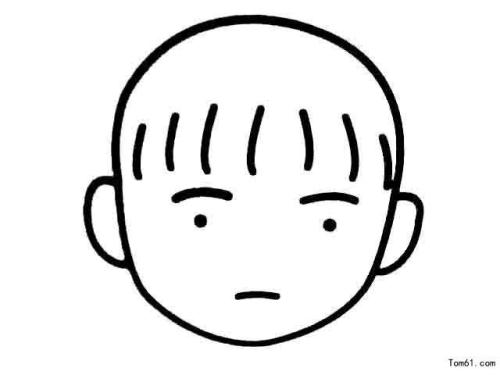 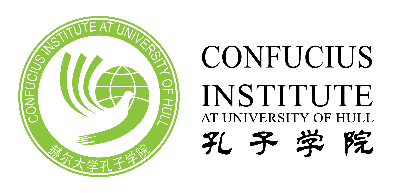 6 which is missing?
     7 hide and seek
     8 guess and say
   ( S1 picks up one card, T guesses, if right, SS
          read together. If wrong, SS tell T what it is.)
     9 postman (Group work: words make up
                                                 sentence---post)
     10 fishing
Thank You!